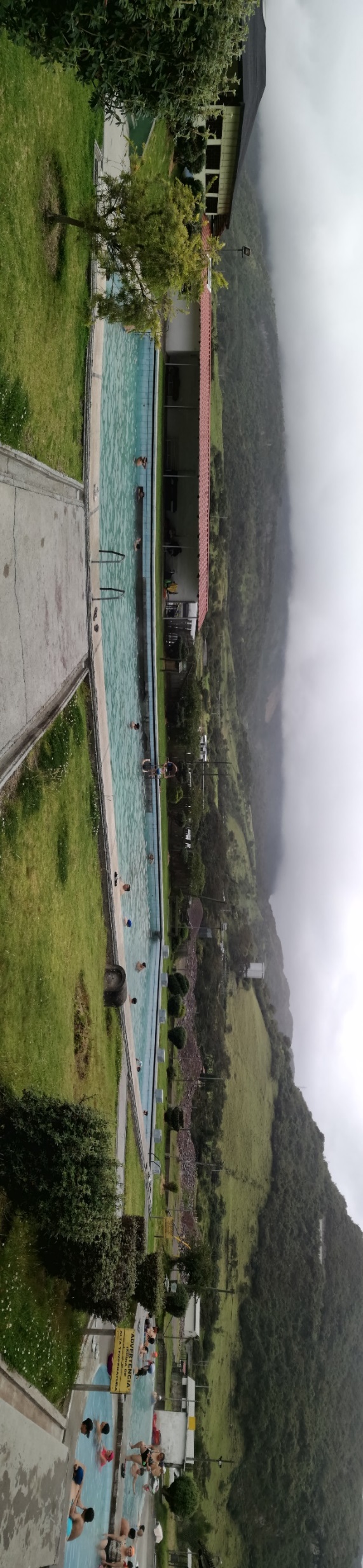 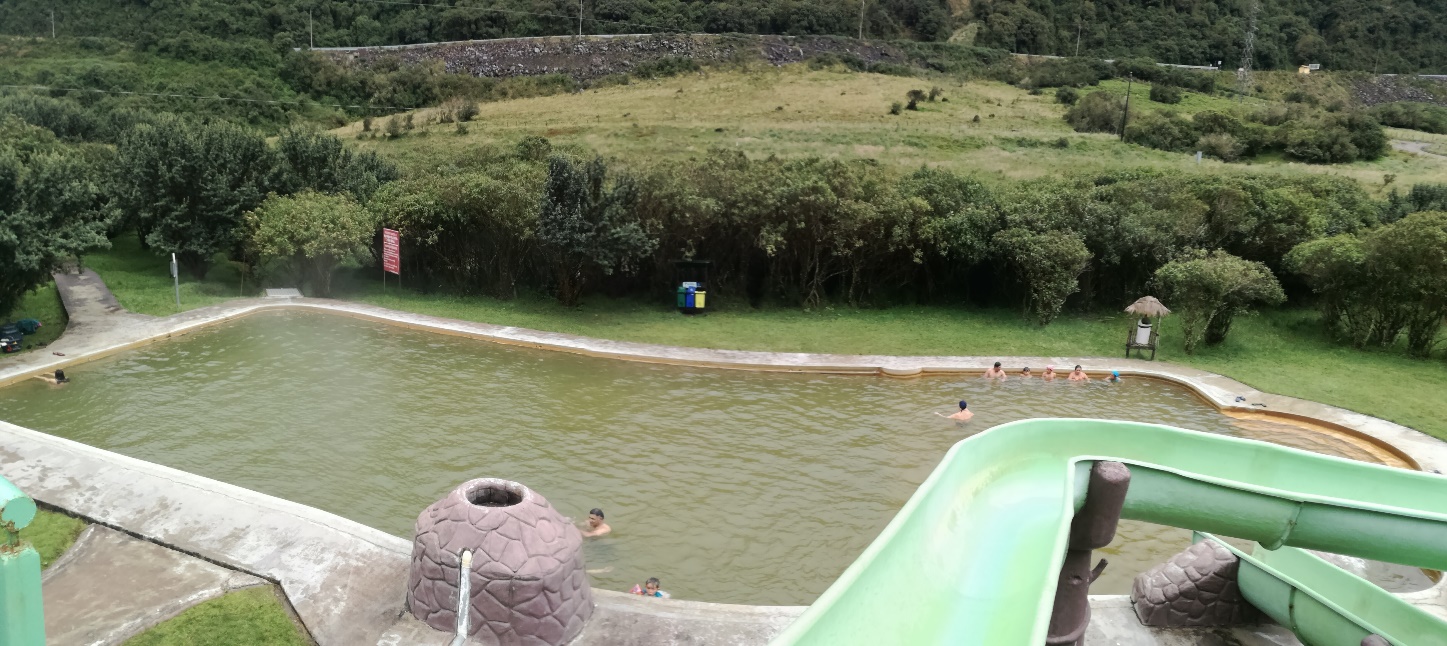 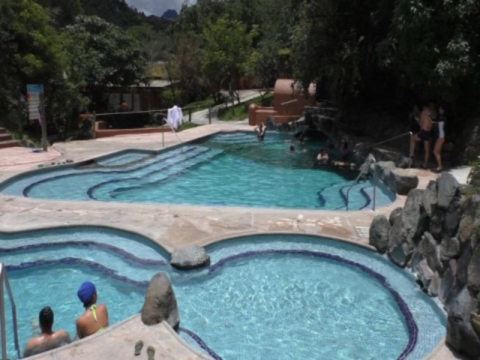 “La calidad es el único camino para el crecimiento ”
- Jack Welch
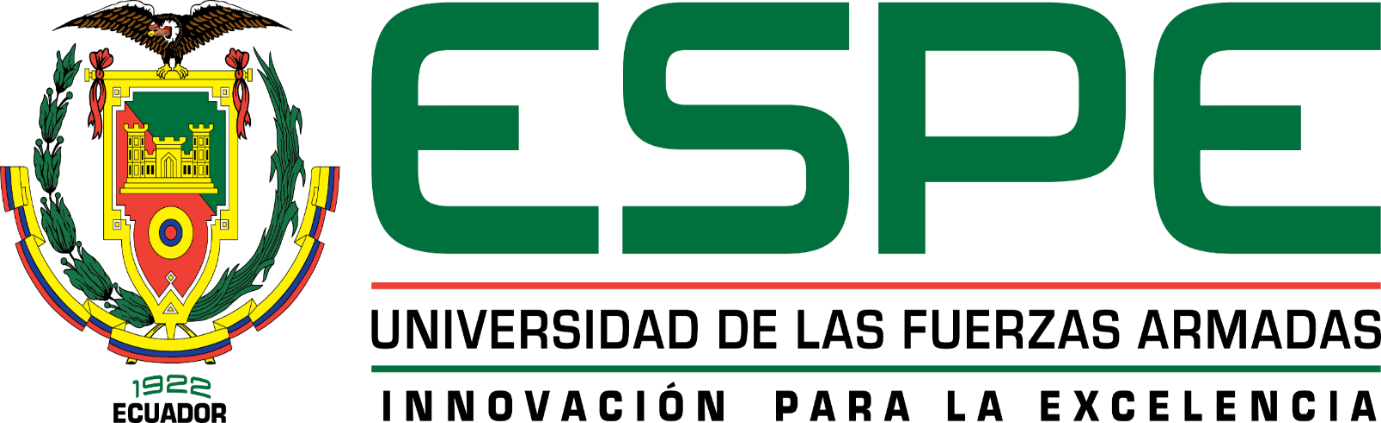 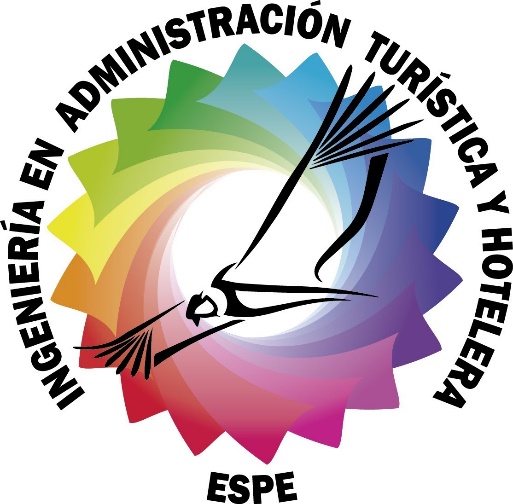 TEMA: 
“CALIDAD TURÍSTICA, CASO BALNEARIOS DE PAPALLACTA COMO DESTINO PARA LA TERCERA EDAD.”
AUTORES:
	ESCOBAR GARCÍA EDUARDO DAVID
	RUBIO GANCHALA MICHAEL ALEXANDER
TUTOR:
	       ING. GUSTAVO PALADINES
2017
IMPORTANCIA DEL PROBLEMA
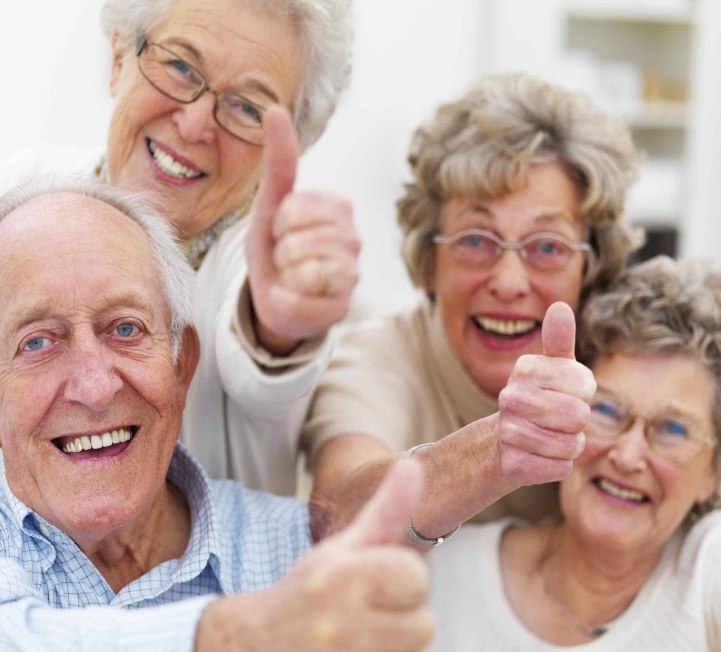 Fuente: imserso.com
goo.gl/BwJH27
goo.gl/gy3AhU
ECUADOR
TURISMO
TERCERA
EDAD
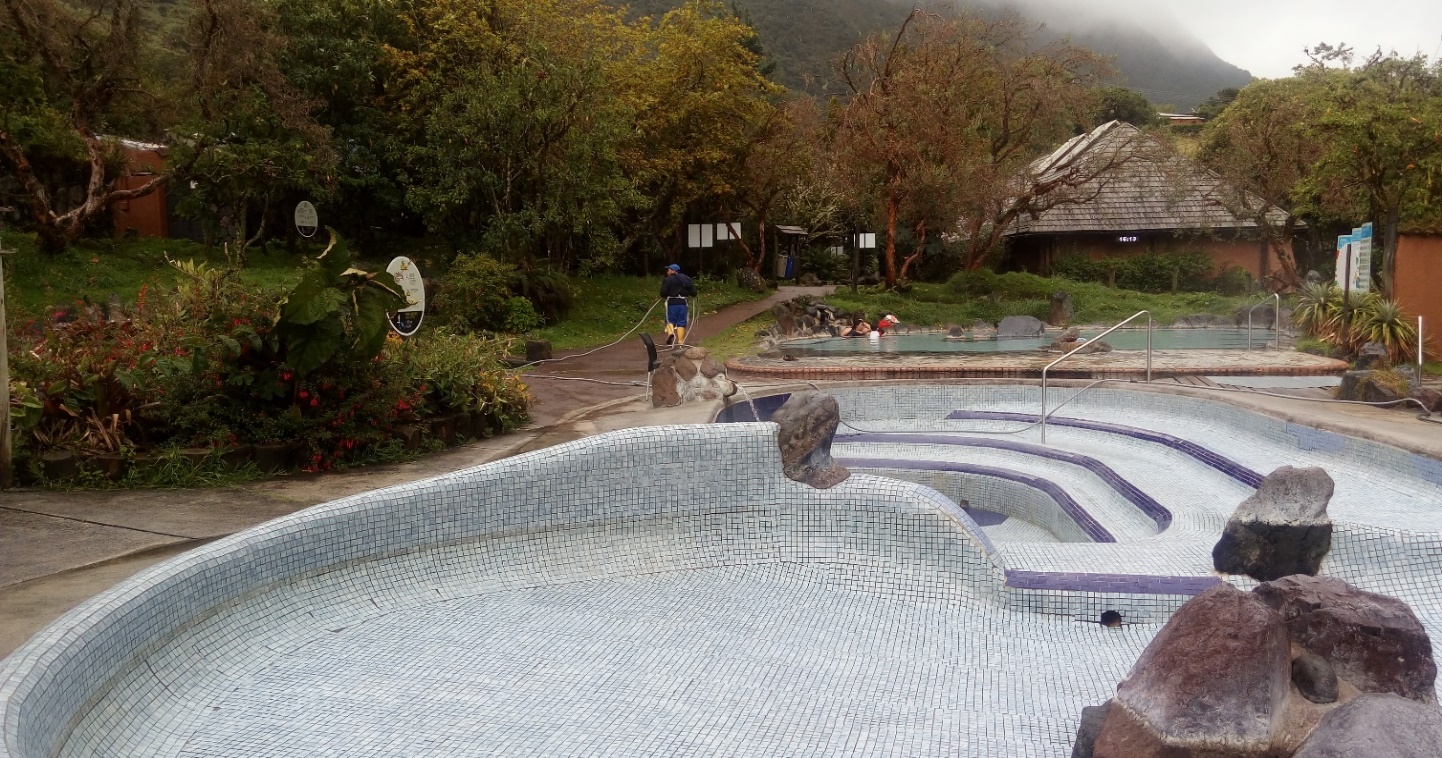 OBJETIVO GENERAL
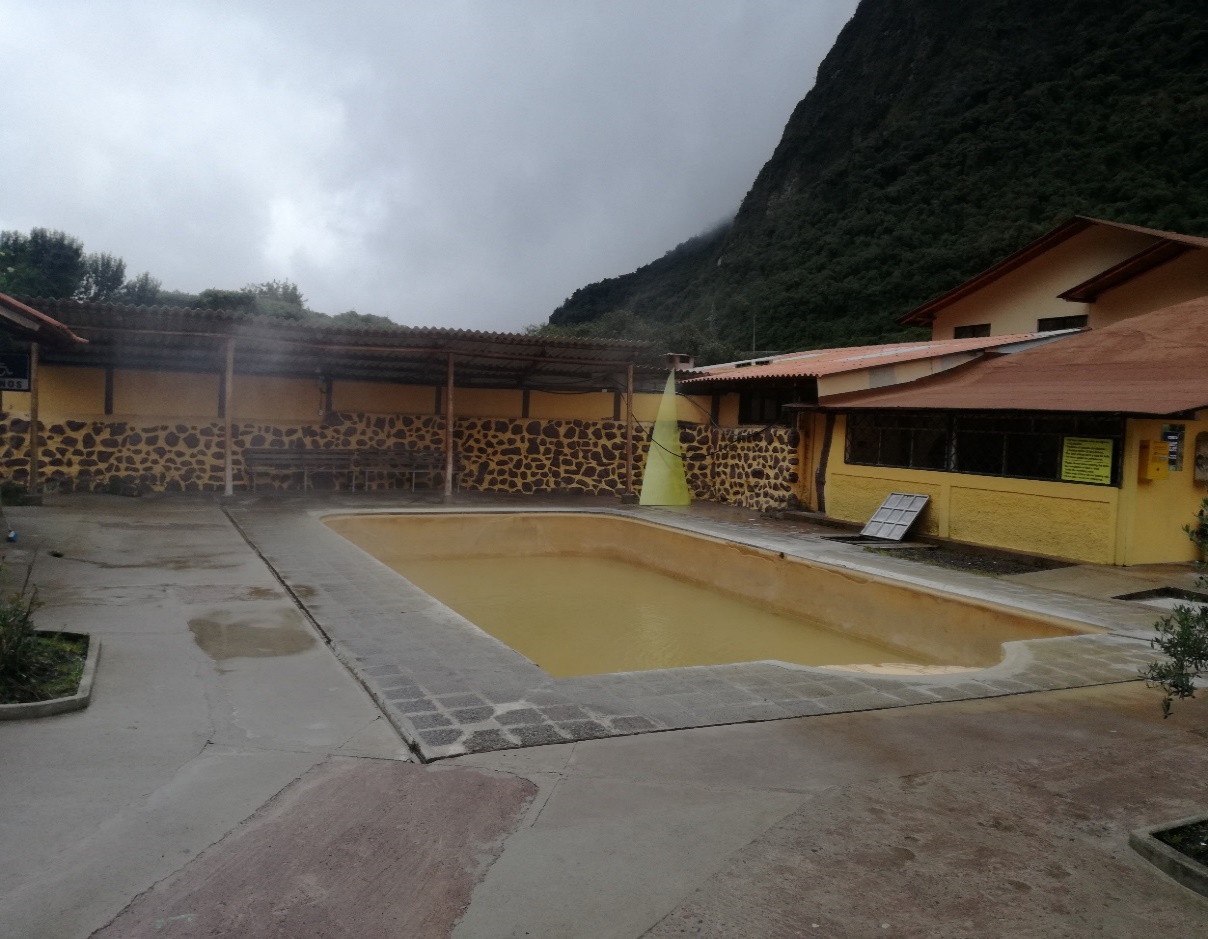 Determinar la calidad turística del servicio ofertado por los establecimientos: Santa Catalina, Jamanco y Termas de Papallacta mediante la evaluación de las dimensiones de calidad con la finalidad de contribuir al desarrollo turístico de balnearios para personas de la tercera edad.
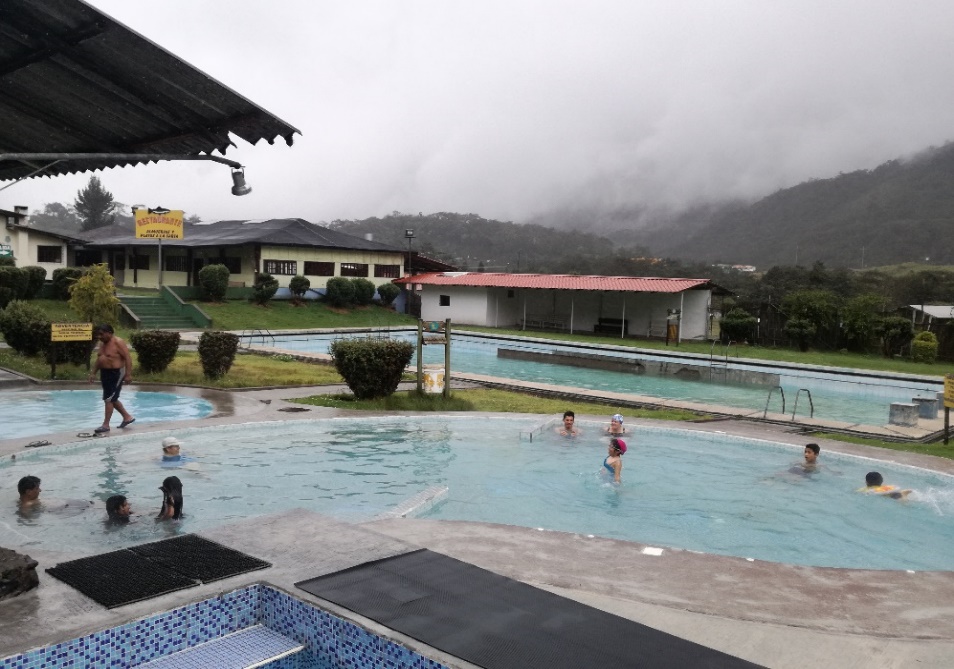 TEORÍAS DE SOPORTE
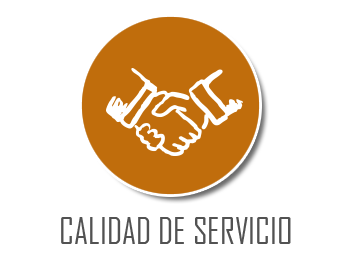 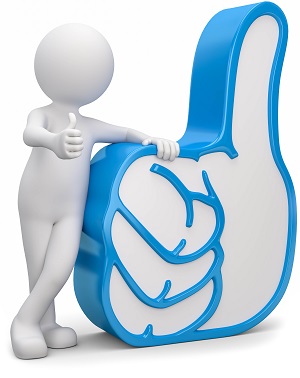 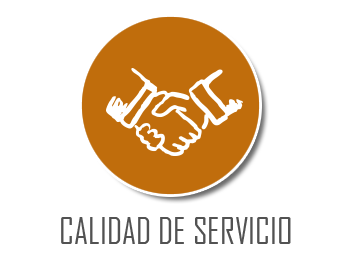 goo.gl/zVnDZb
goo.gl/MGx5rh
CUANTITATIVA
DIMENSIONES
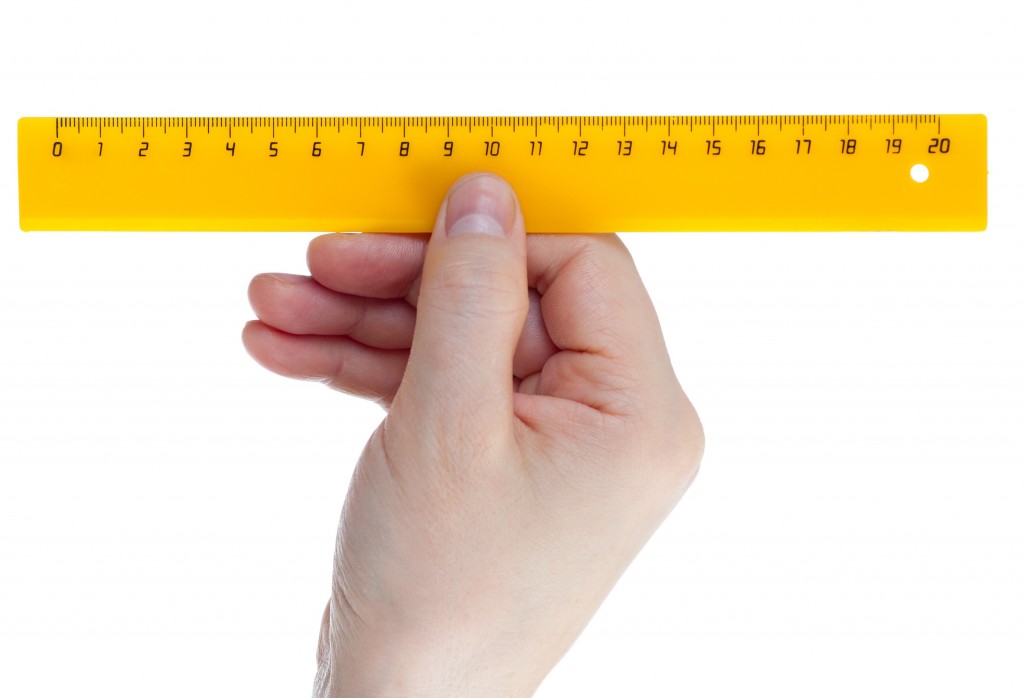 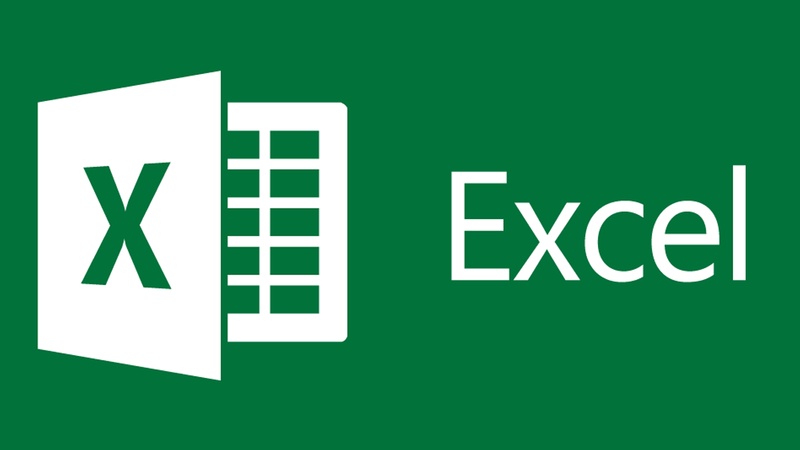 goo.gl/C14r6W
goo.gl/NGxWcb
CUALITATIVA
PARÁMETROS
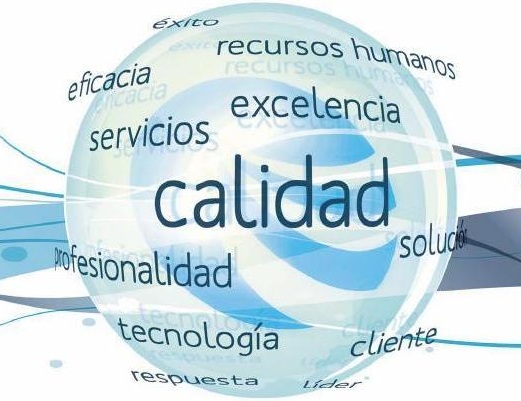 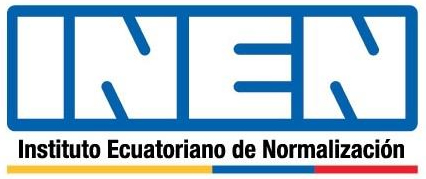 goo.gl/4p3tMZ
goo.gl/T5eiHR
INSTRUMENTOS DE RECOLECCIÓN DE INFORMACIÓN
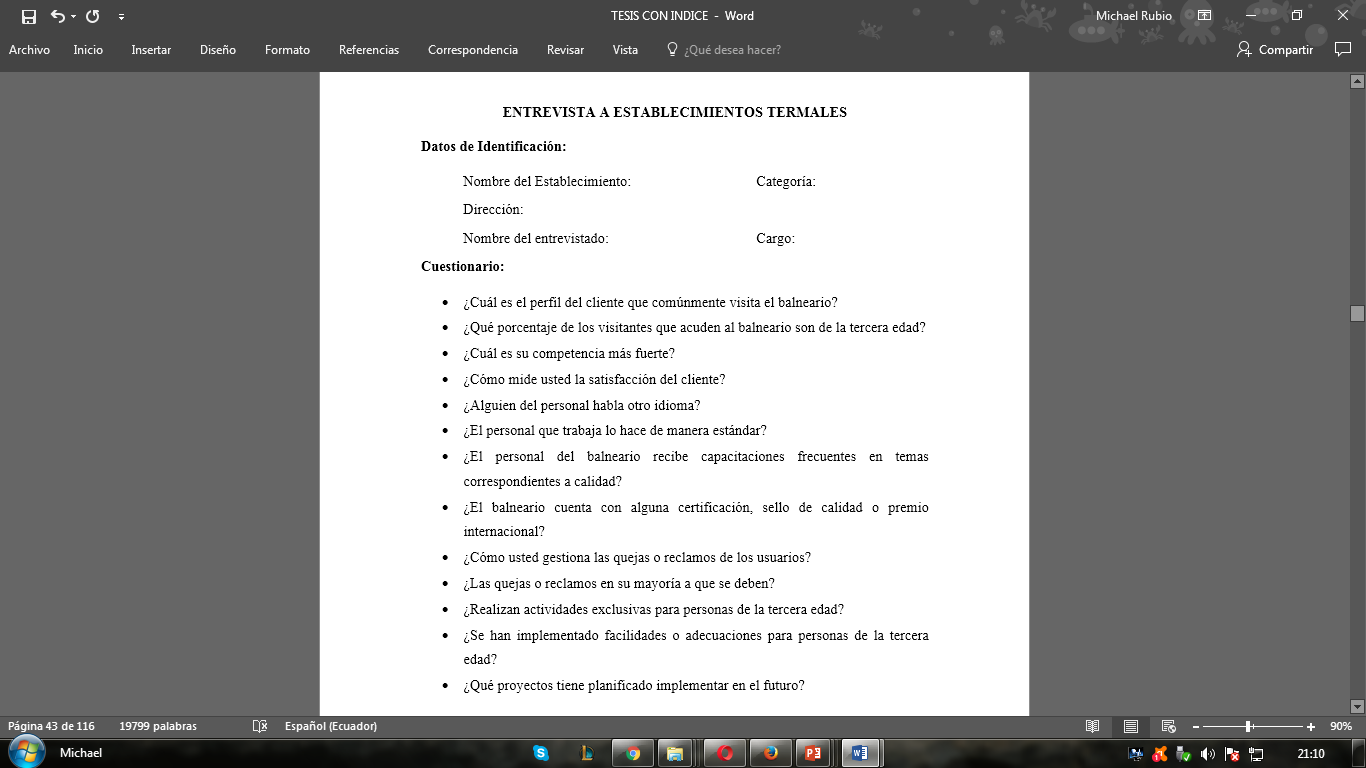 Entrevista
Ficha de Evaluación
Encuesta
POBLACIÓN Y MUESTRA
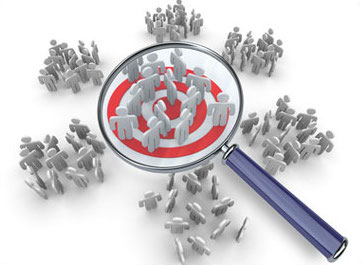 goo.gl/Wc1M7E
HIPÓTESIS
TRATAMIENTO DE LA INFORMACIÓN
DEMOSTRACIÓN DE LA HIPÓTESIS
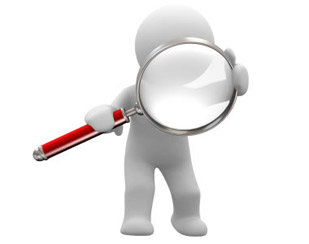 Método de valor crítico para la prueba Z
goo.gl/7PVBgV
Complejo Turístico Santa Catalina
Termales Jamanco
Termas de Papallacta
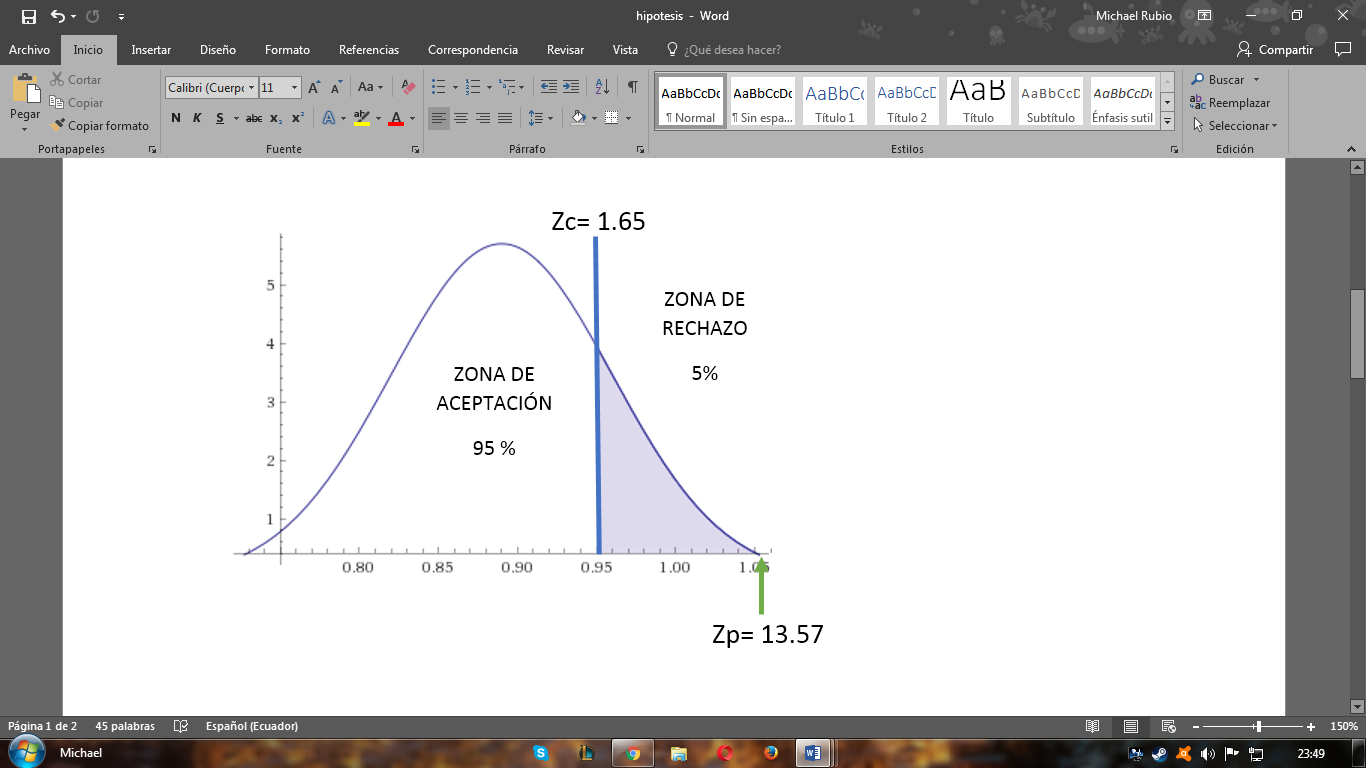 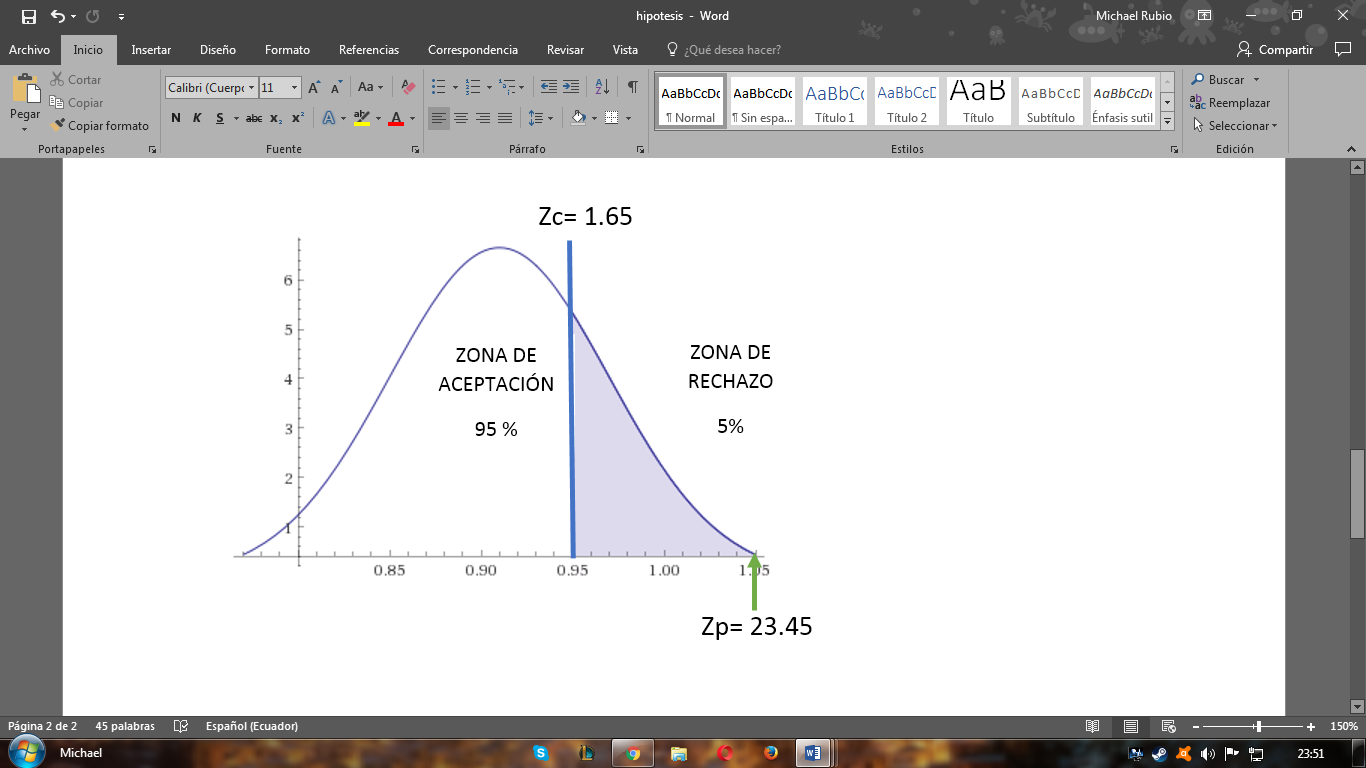 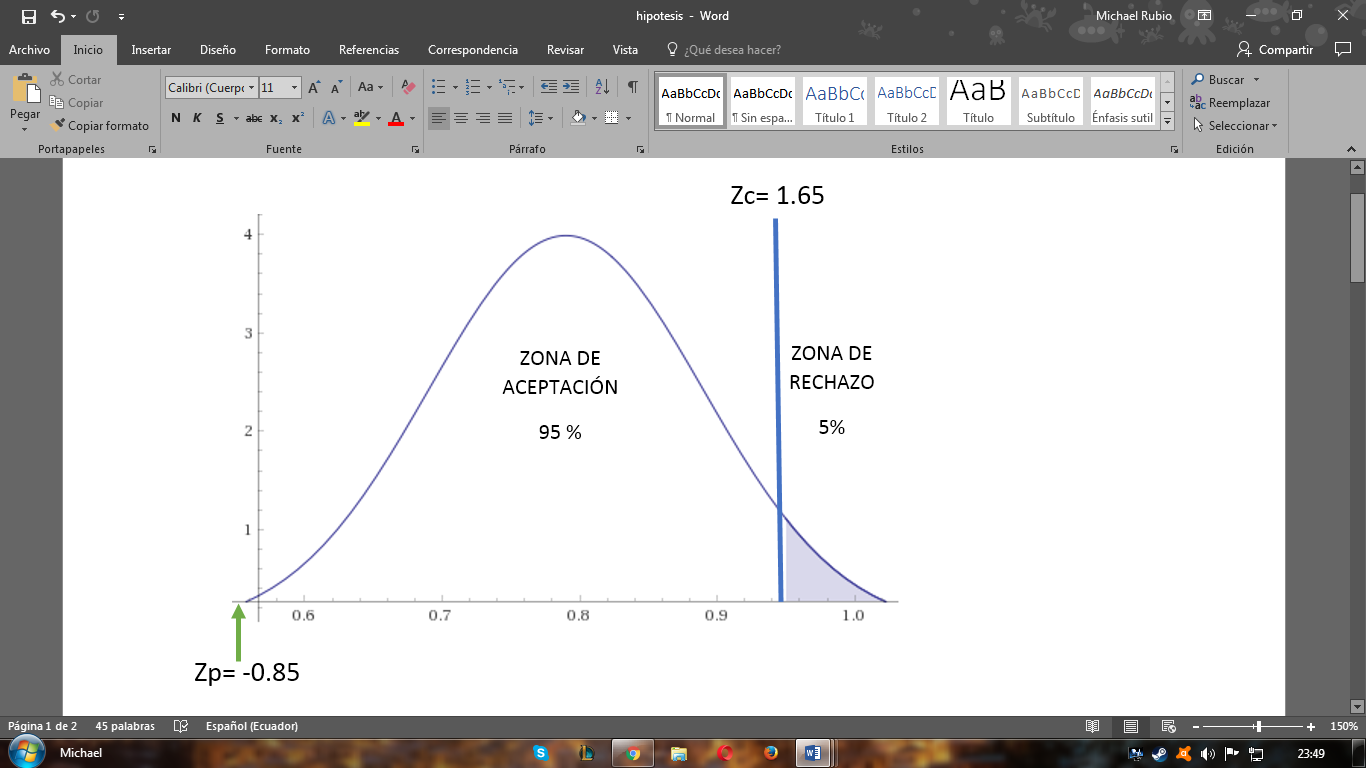 Z crítica = 1.65 		
Z de prueba = -0.845
Z crítica = 1.65 		
Z de prueba  = 13,57
Z crítica = 1.65 		
Z de prueba = 23,45
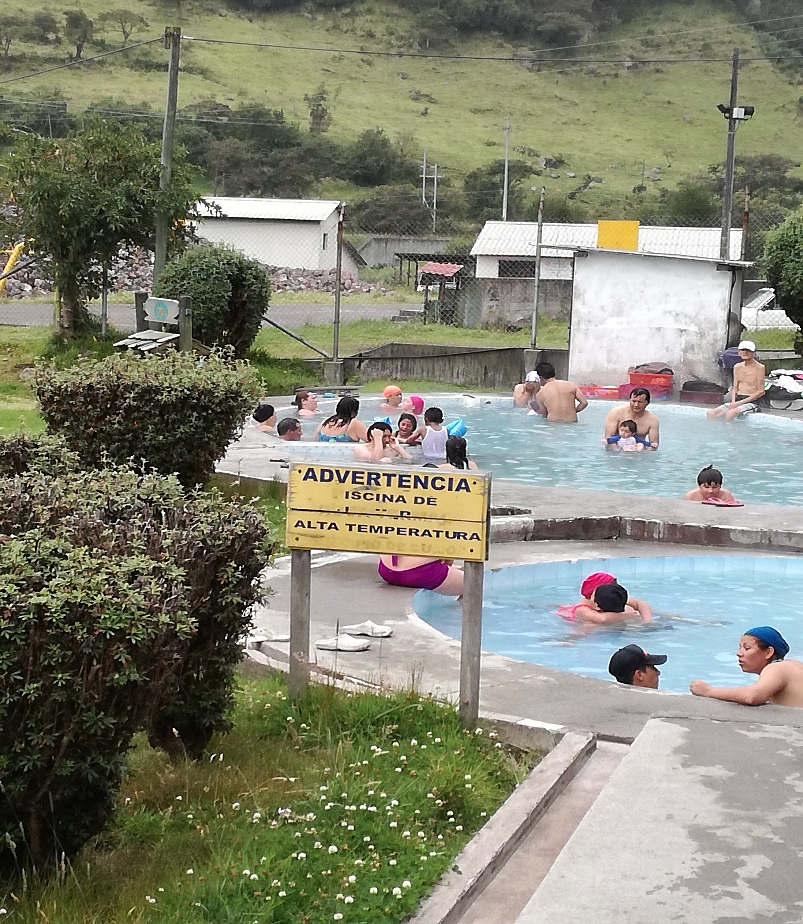 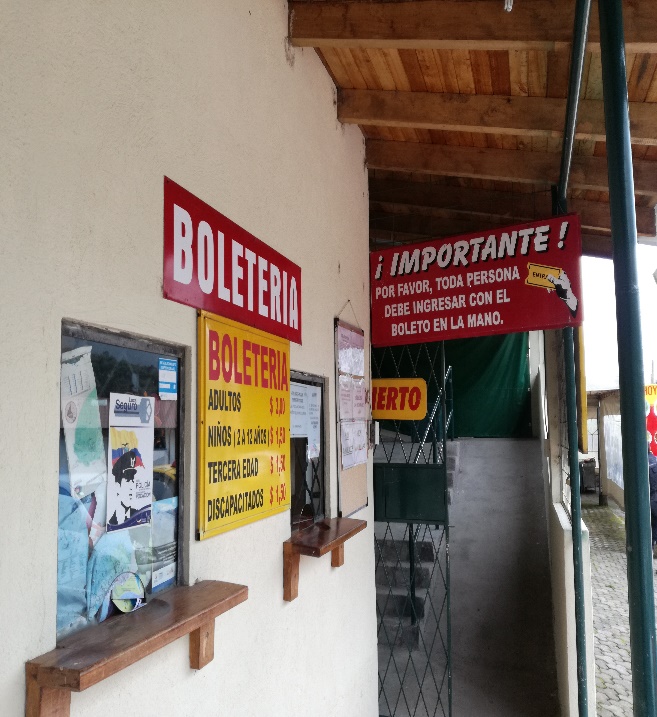 ANÁLISIS DE LA OFERTA
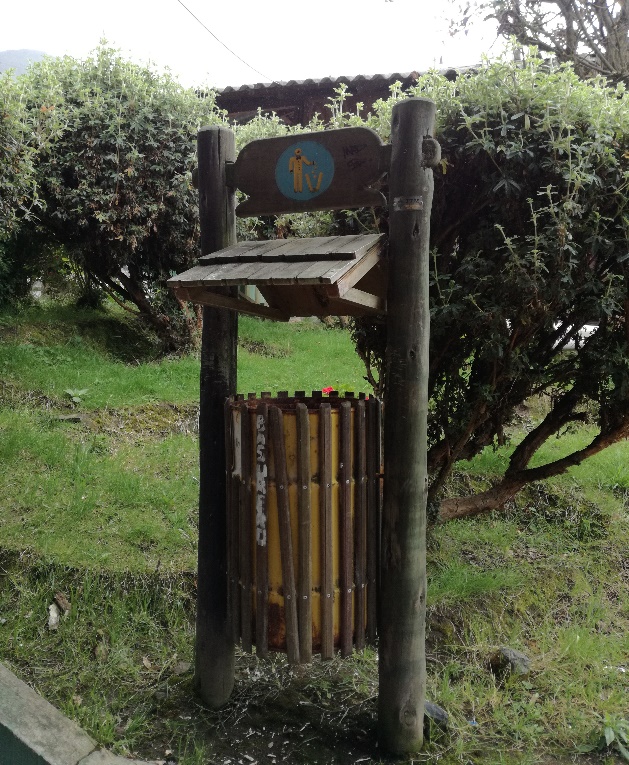 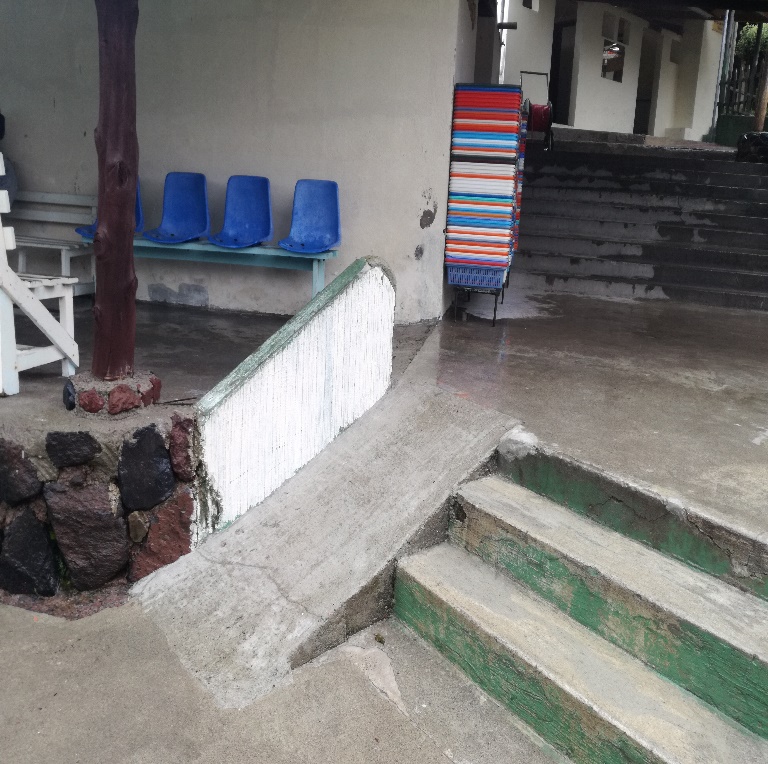 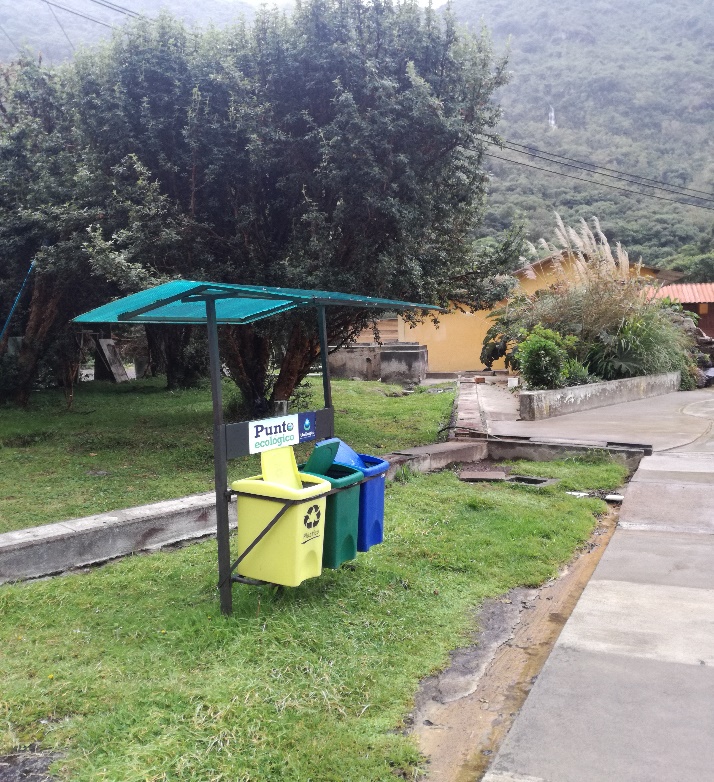 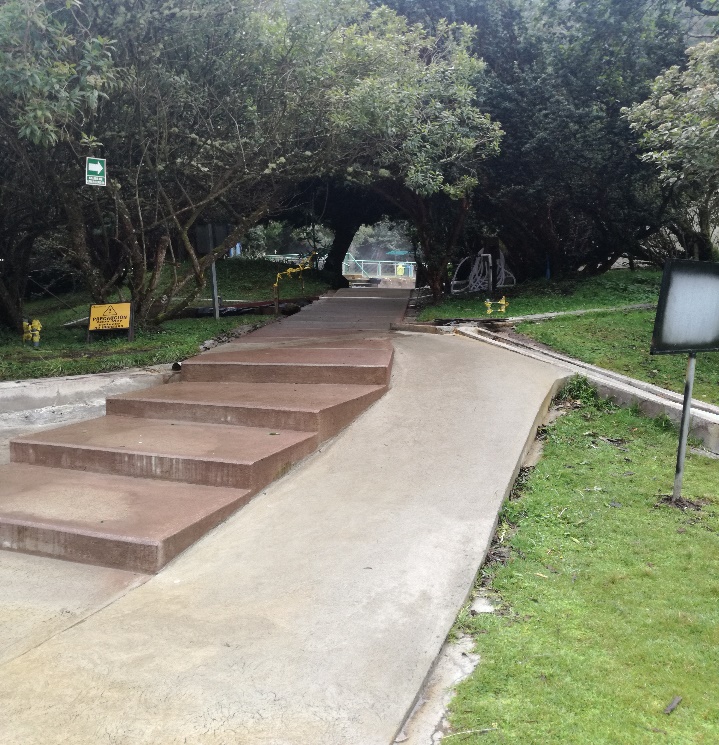 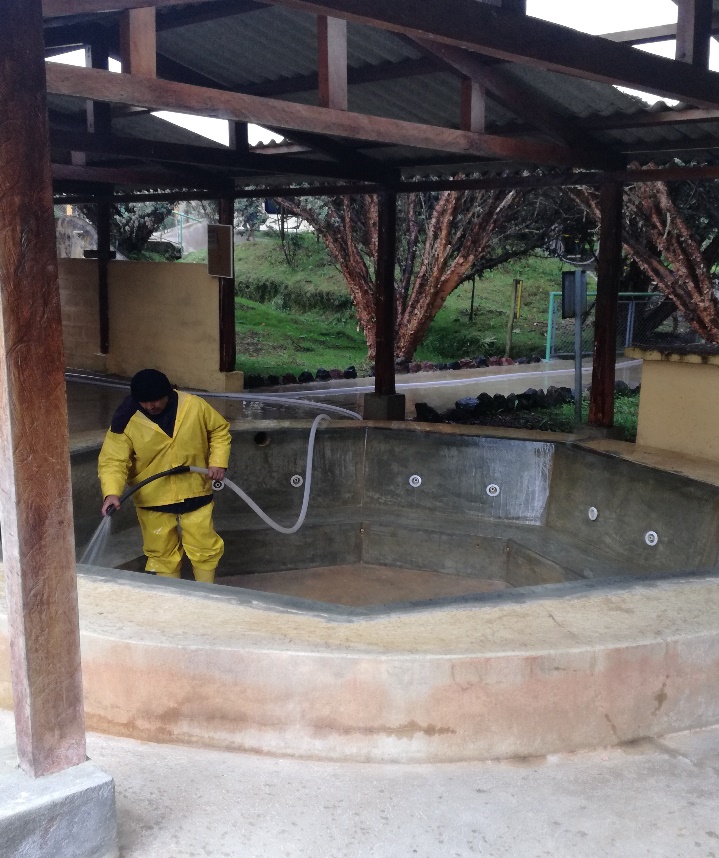 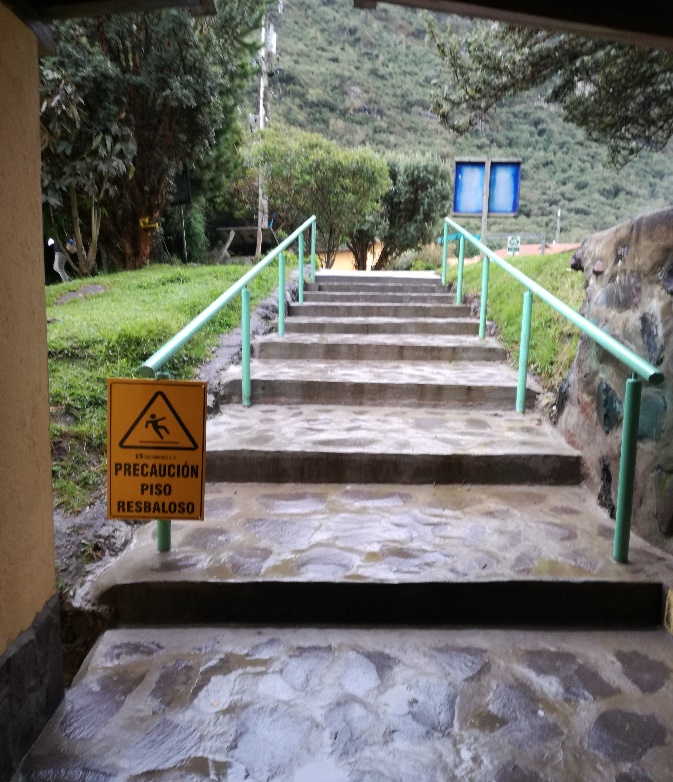 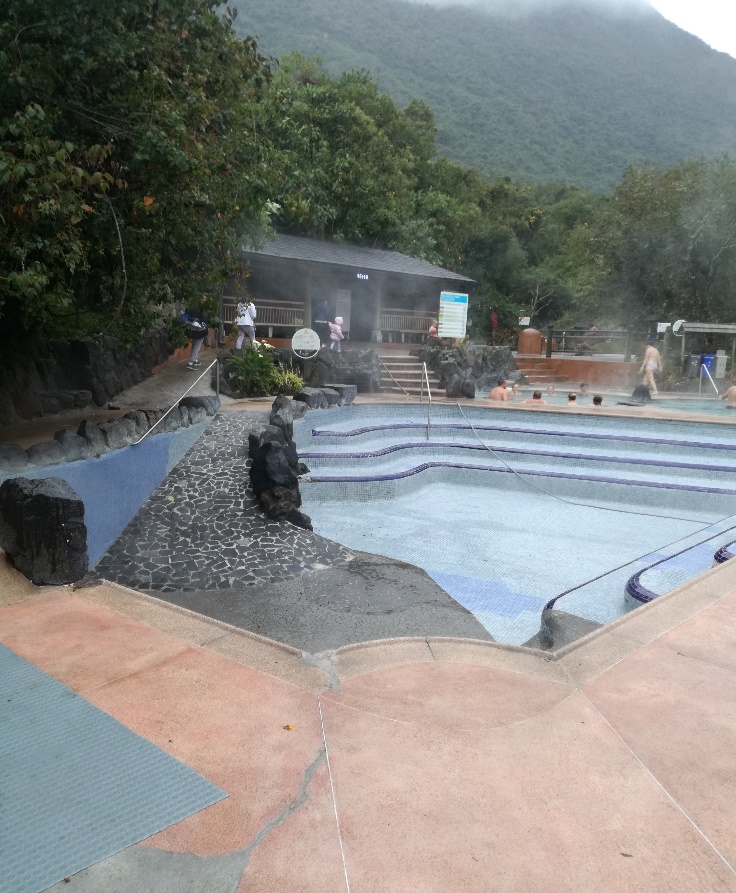 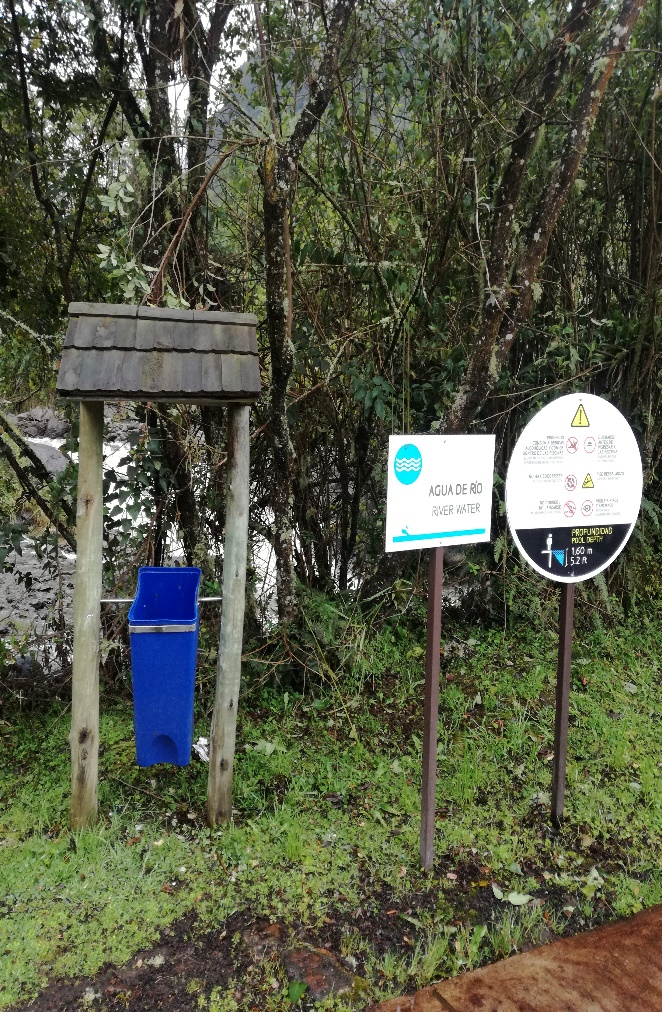 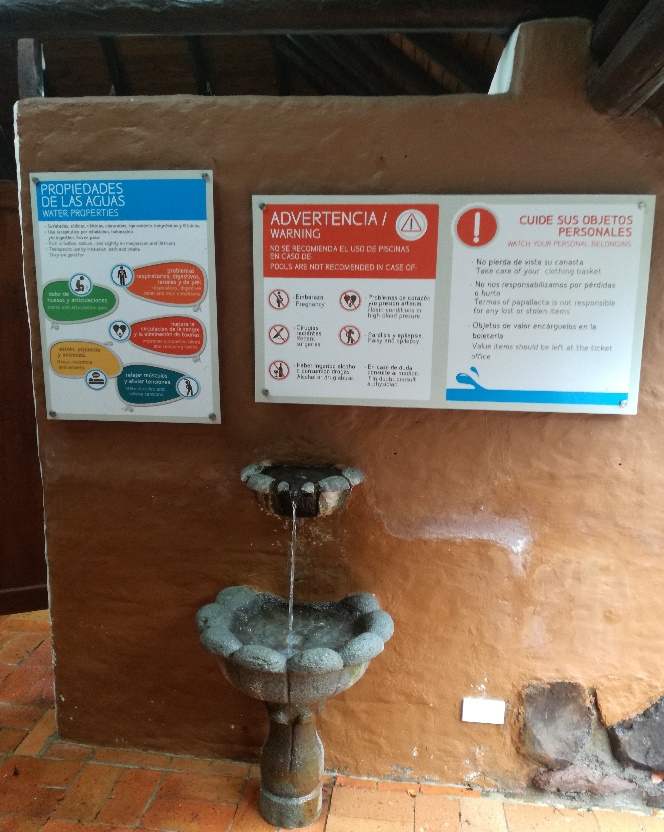 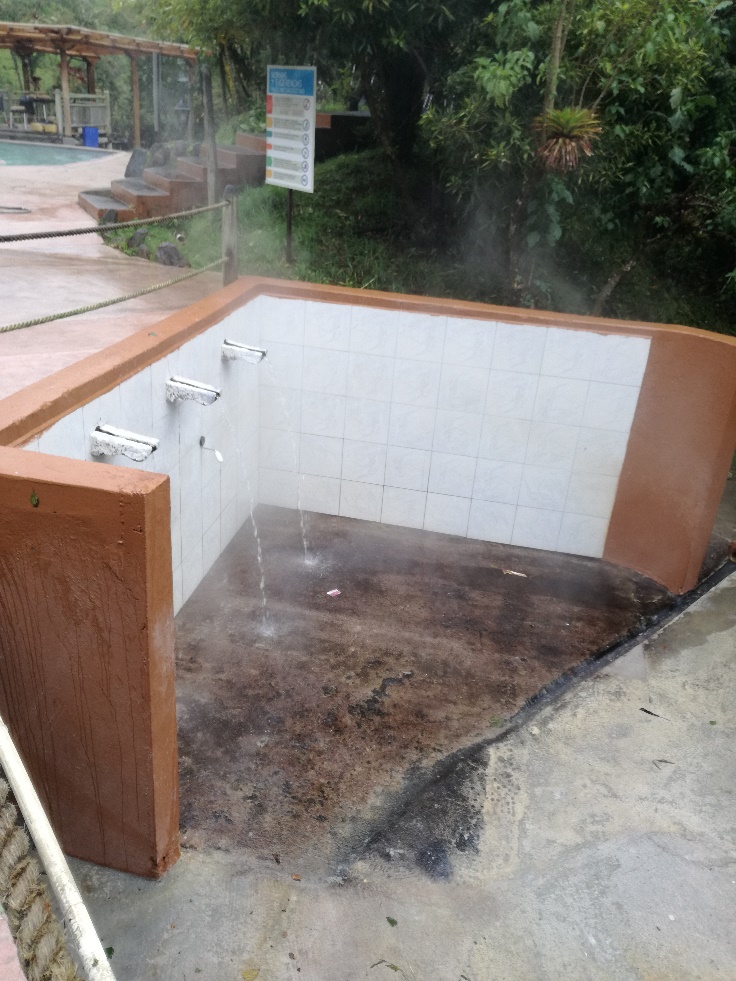 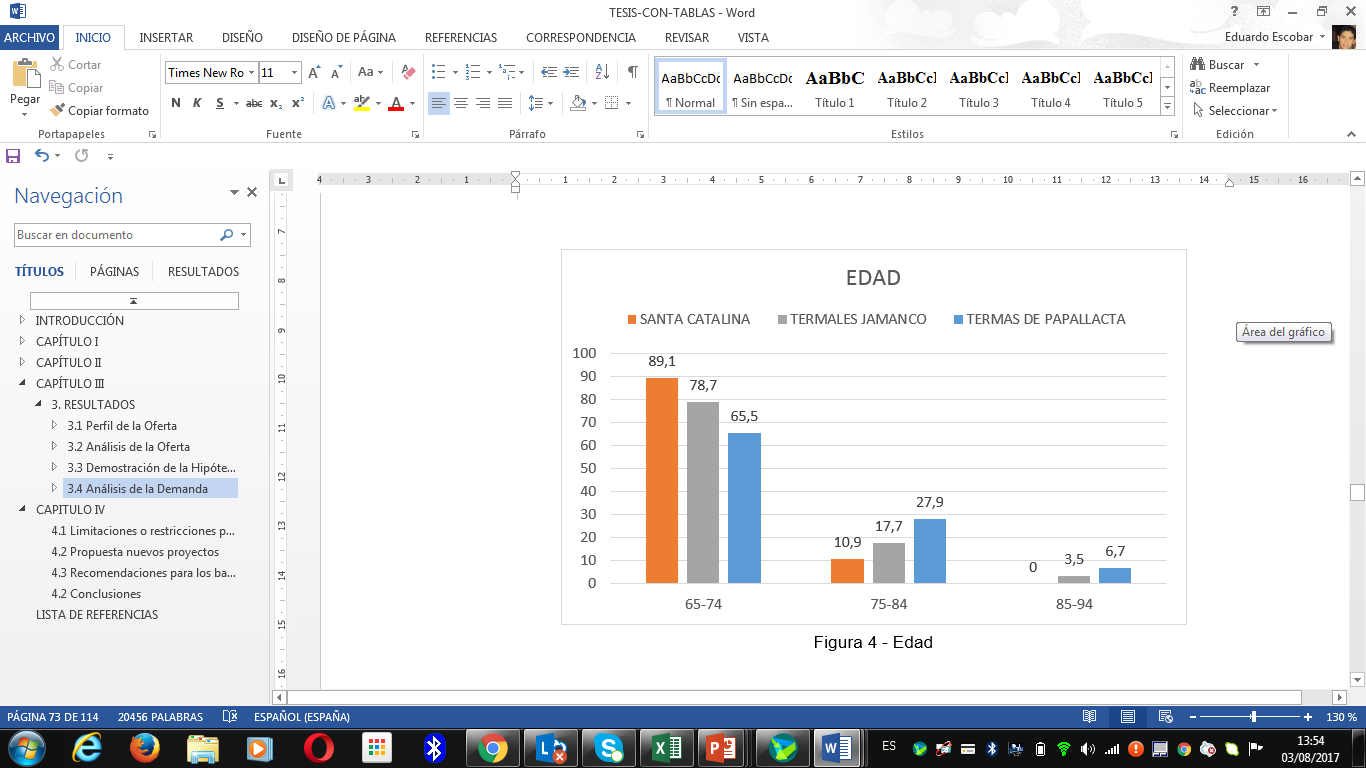 ANÁLISIS DE LA DEMANDA
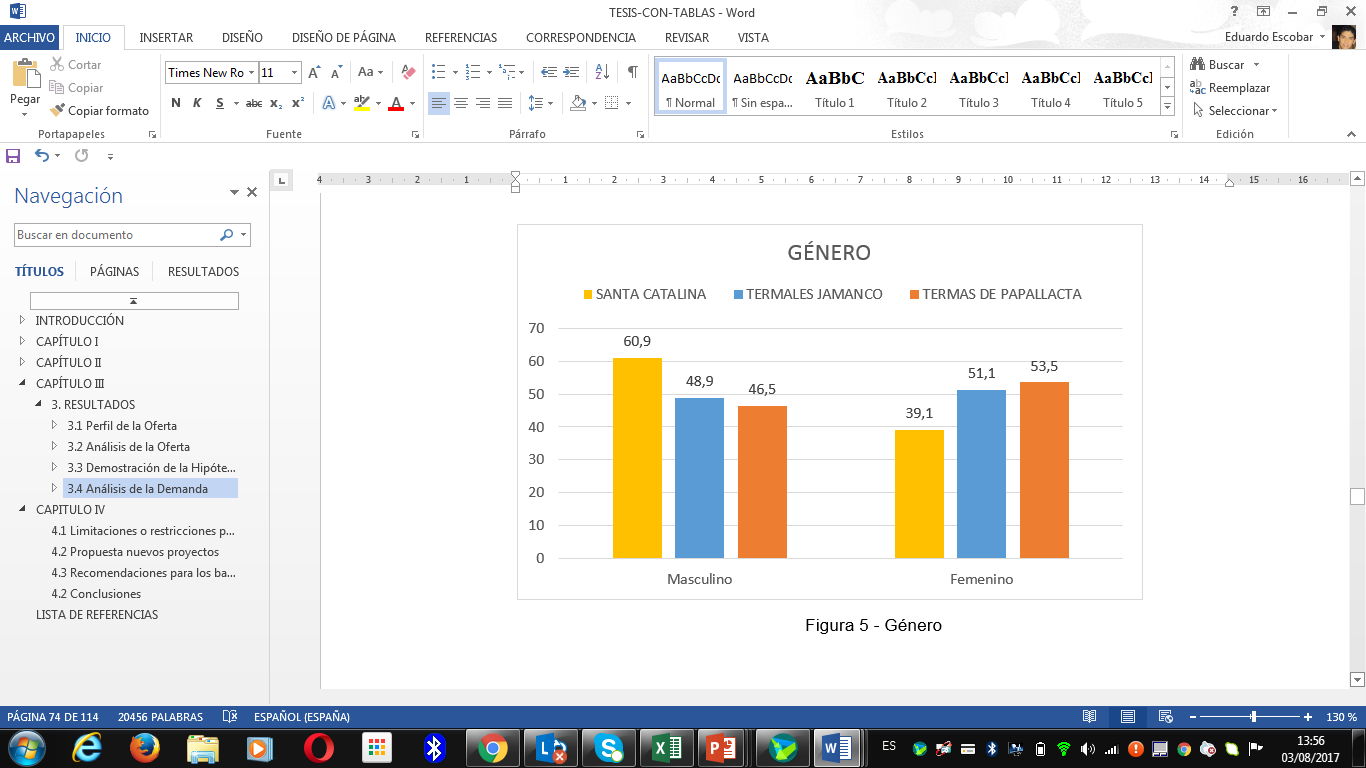 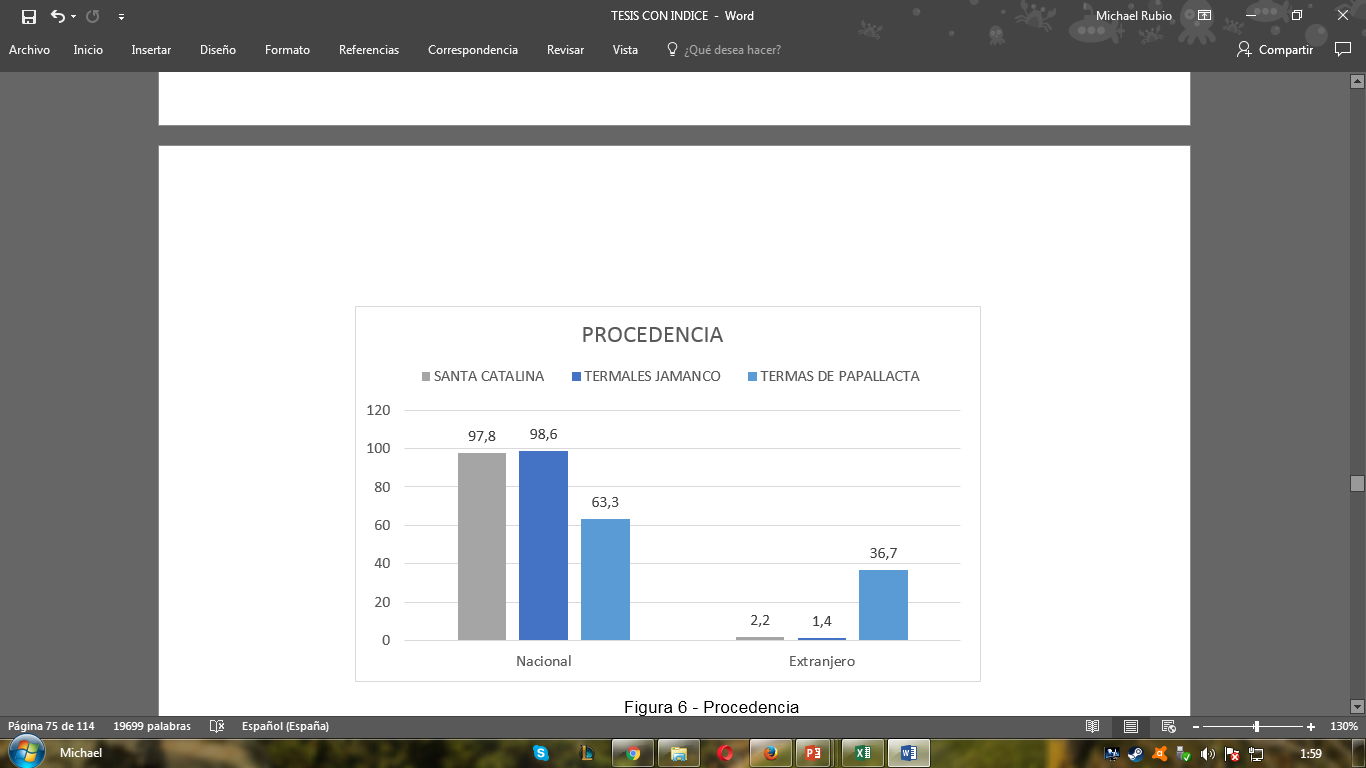 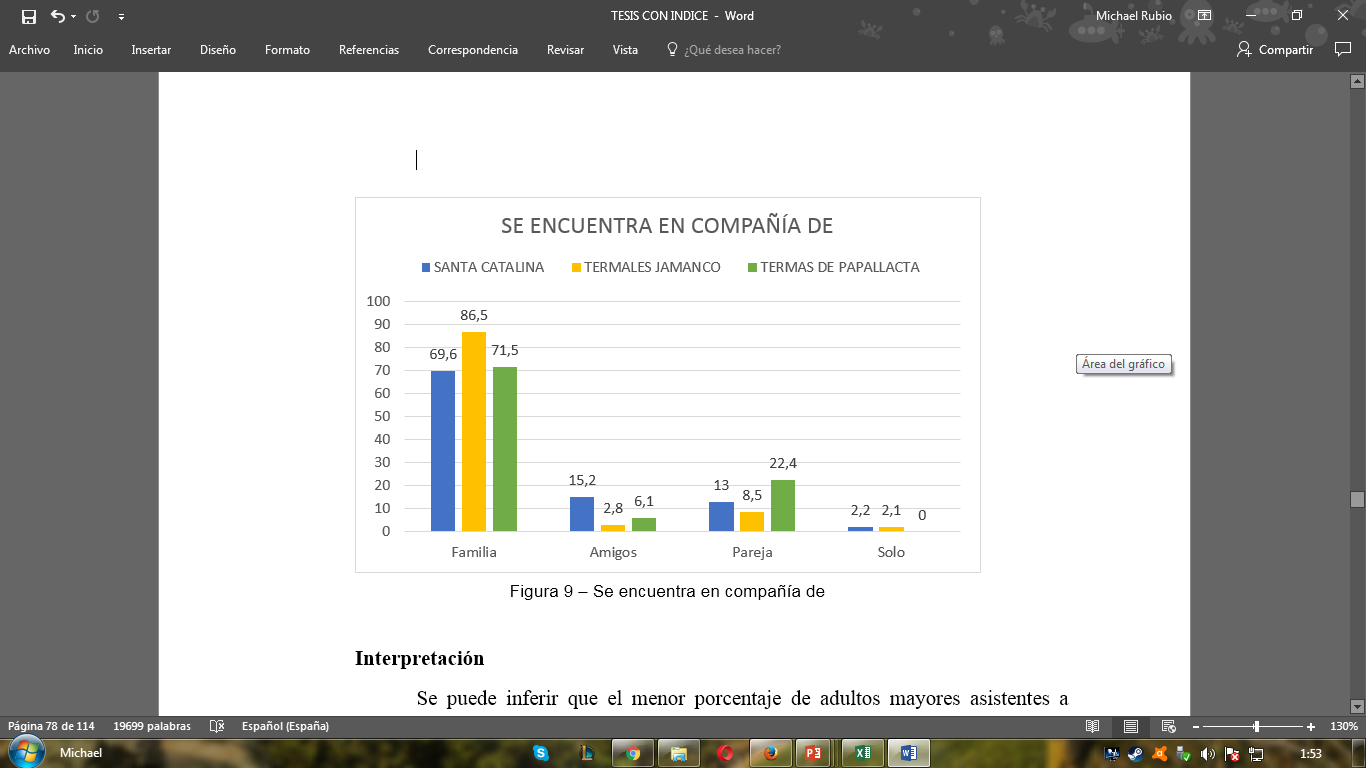 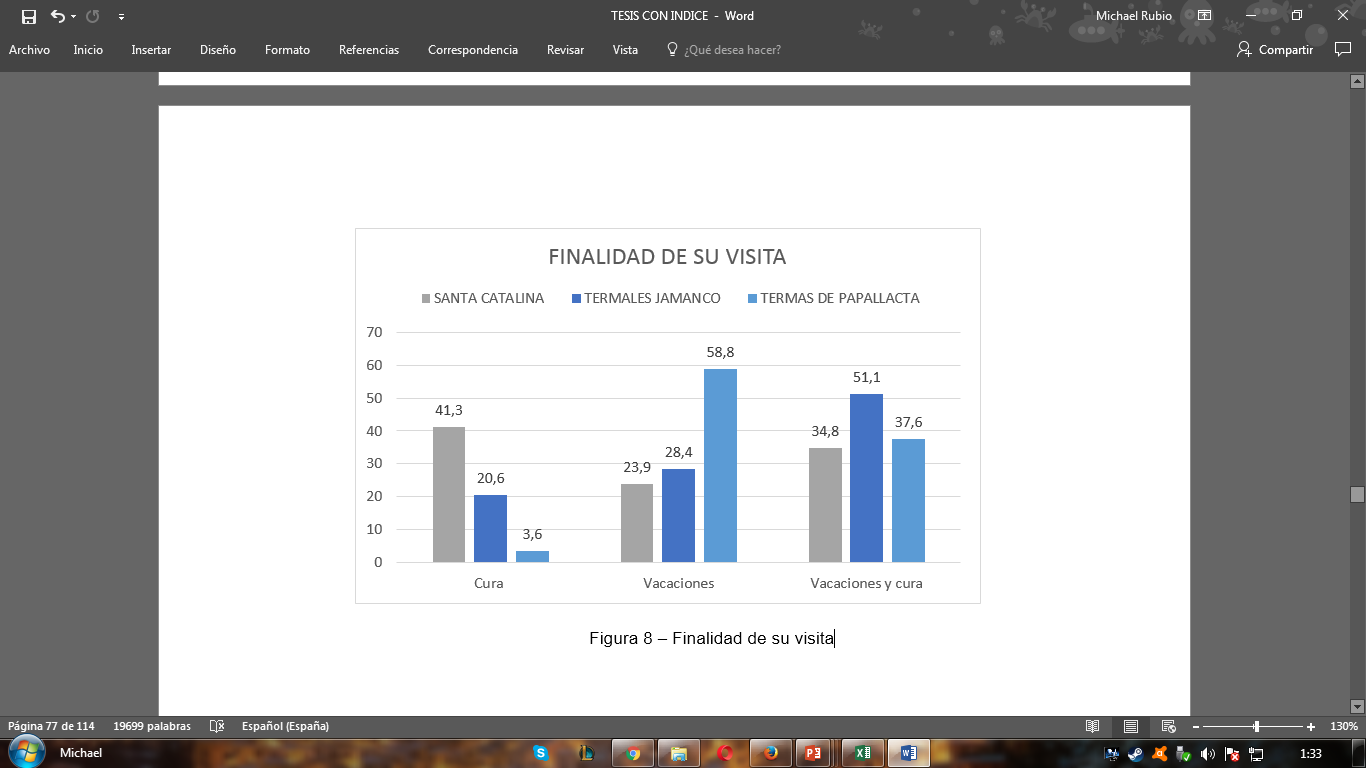 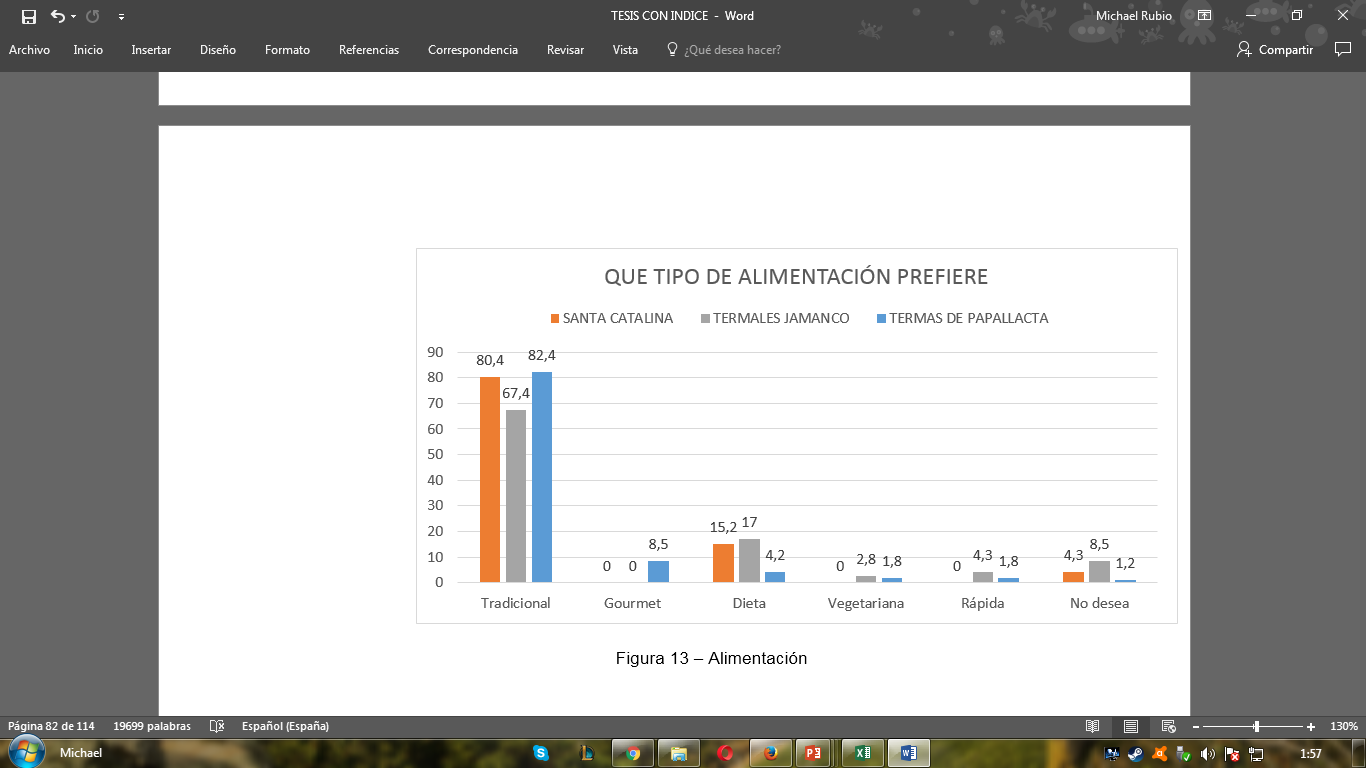 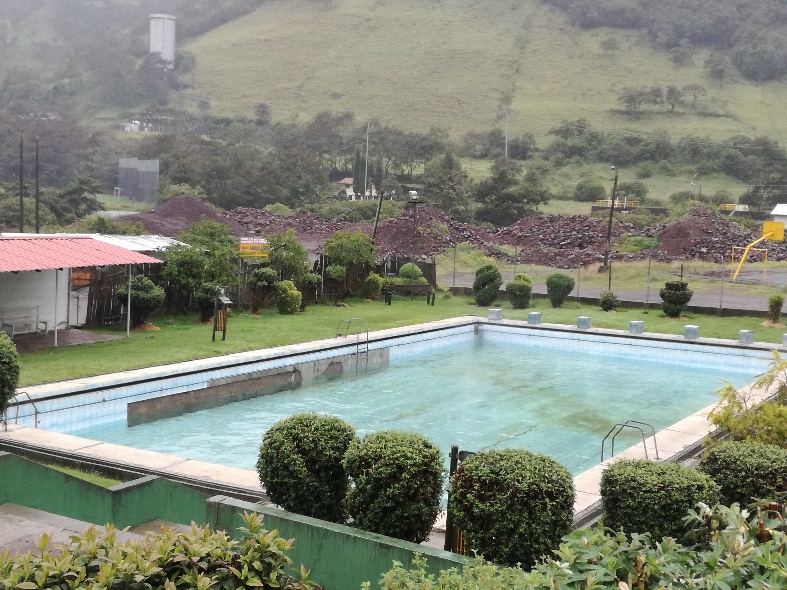 DIMENSIONES SANTA CATALINA
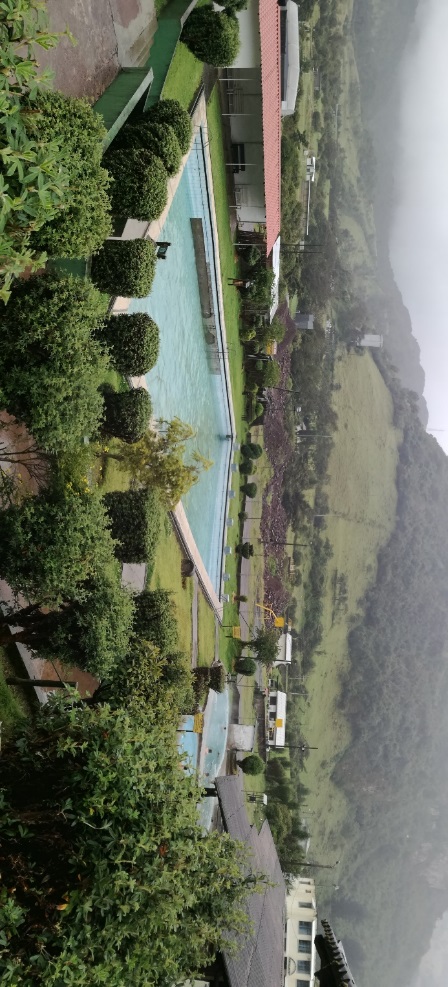 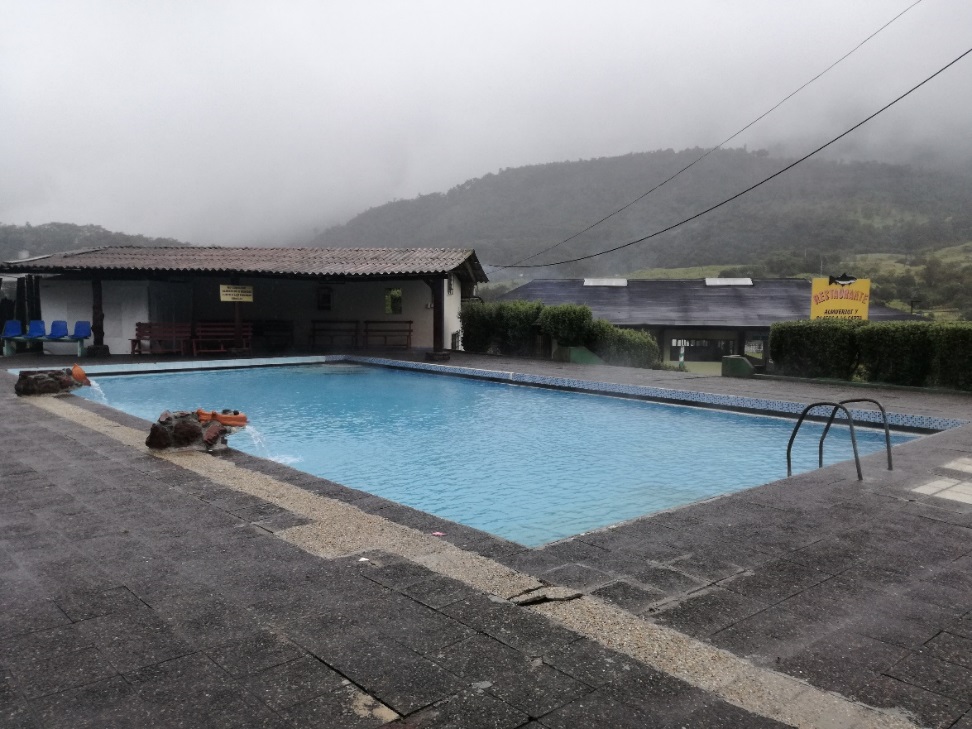 DIMENSIONES TERMALES 	       JAMANCO
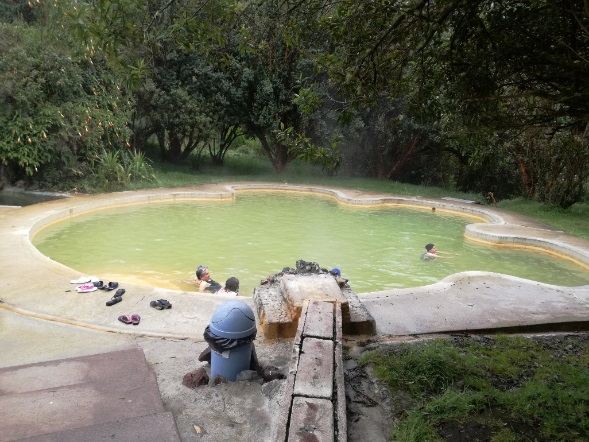 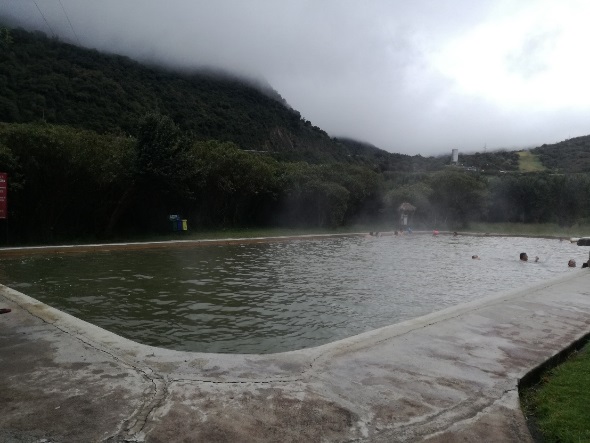 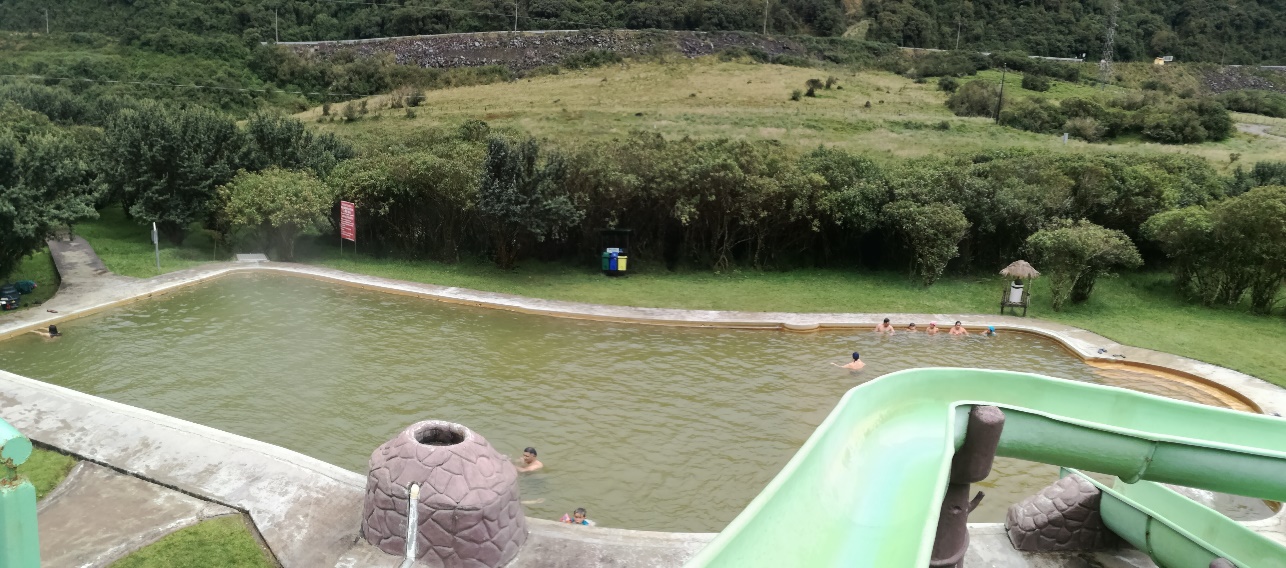 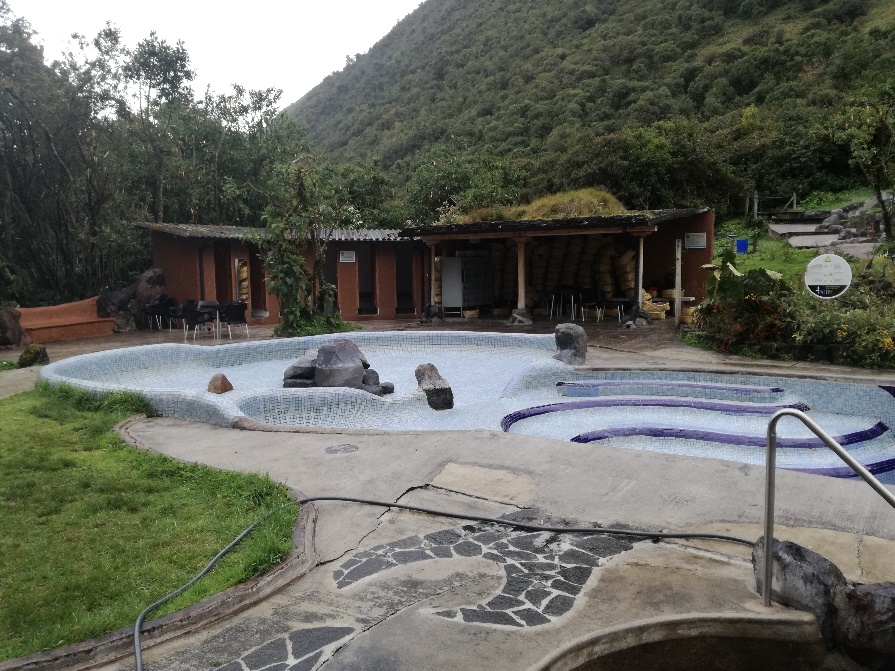 DIMENSIONES TERMAS DE        	       PAPALLACTA
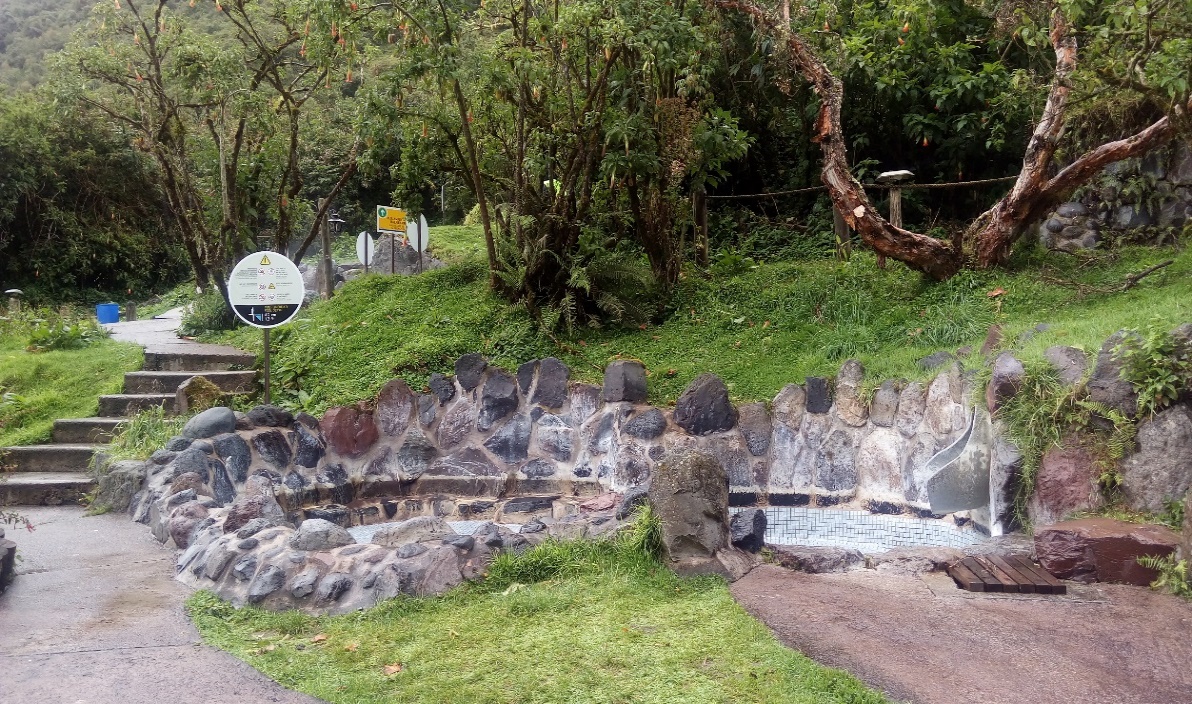 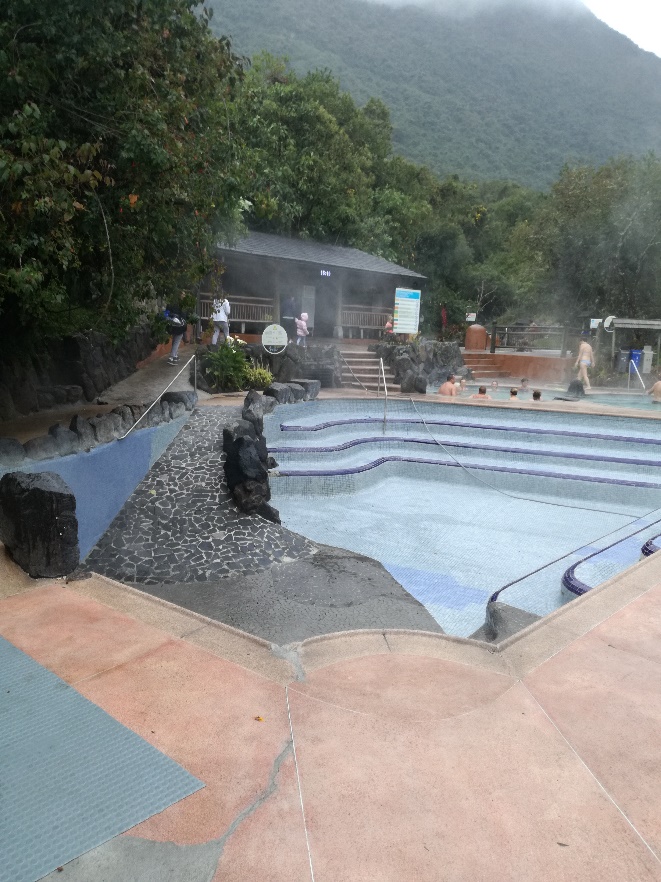 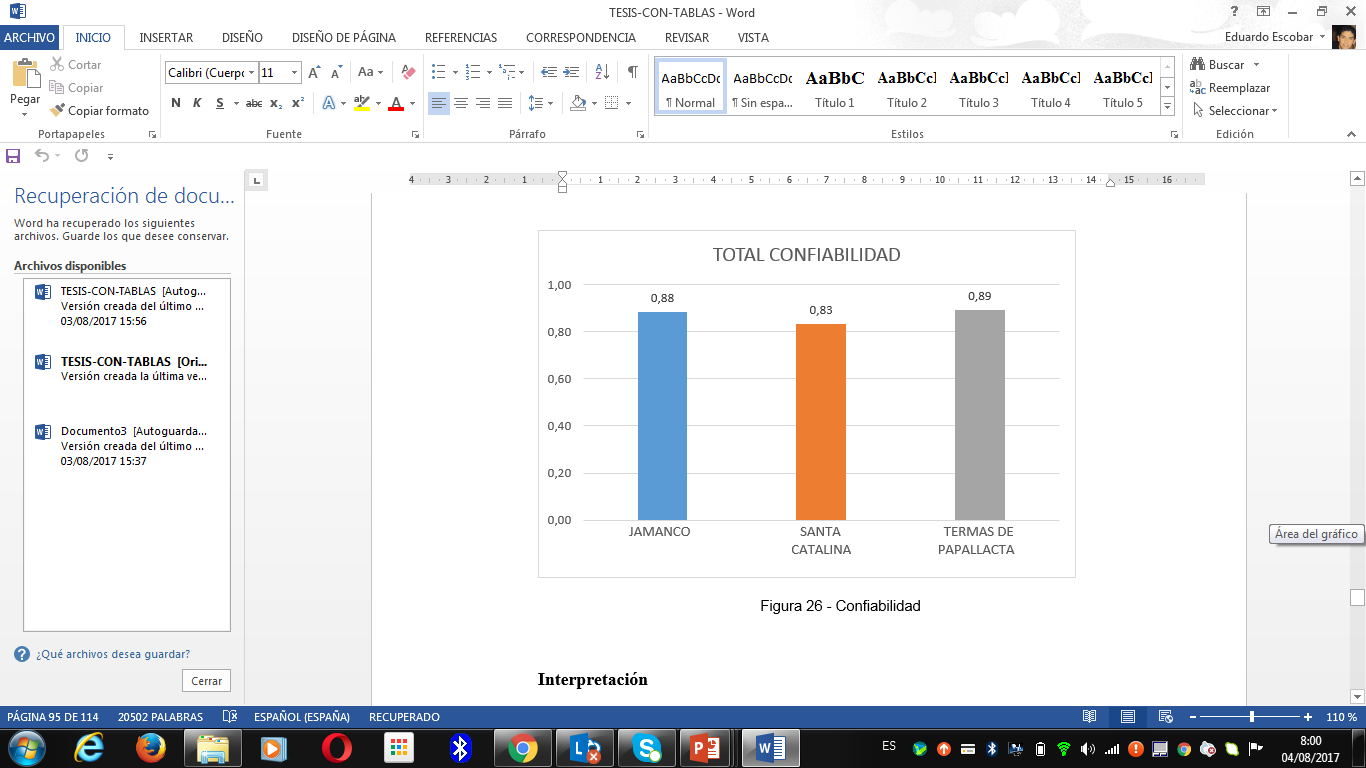 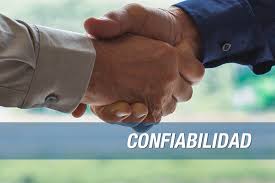 goo.gl/ojt589
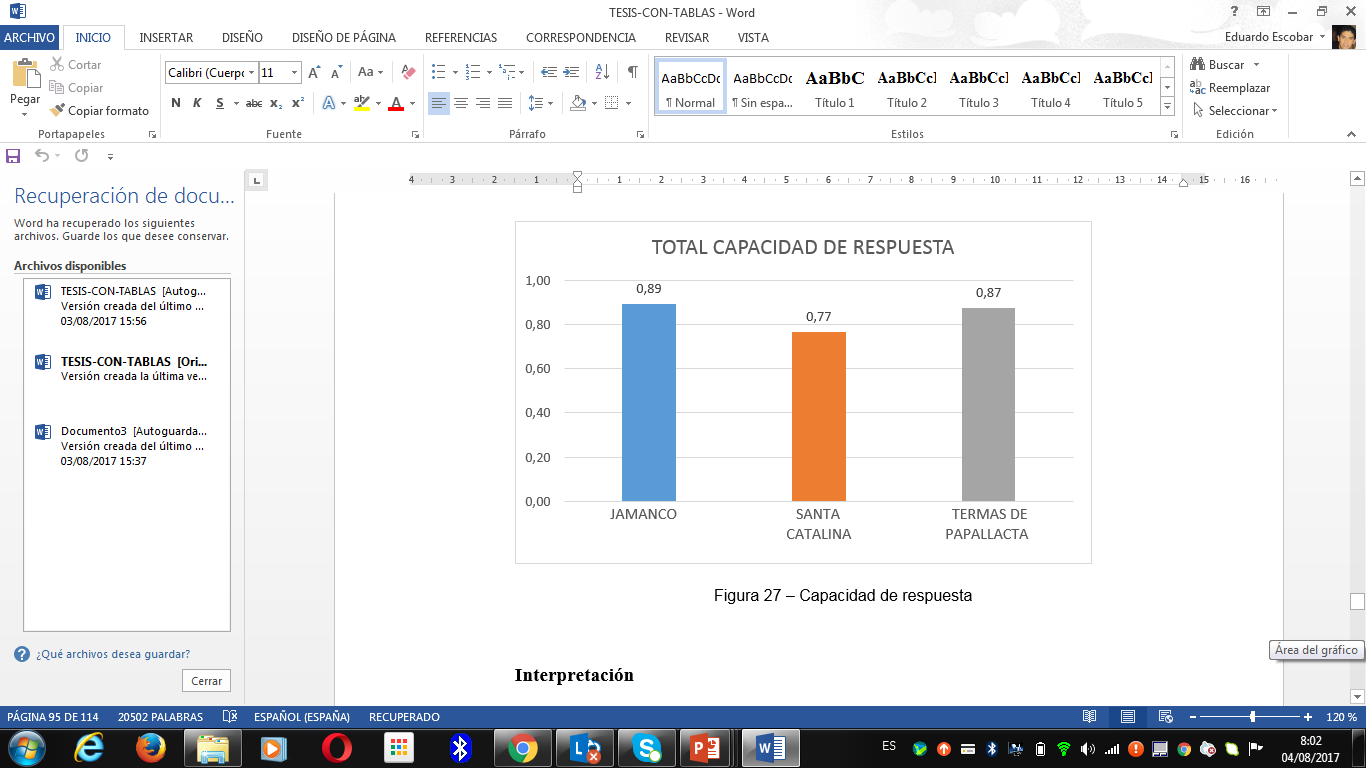 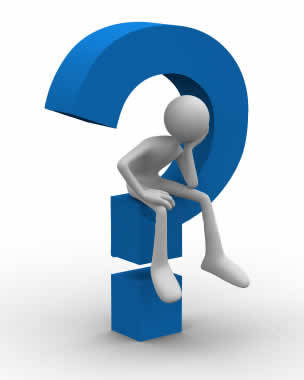 goo.gl/DmJSSL
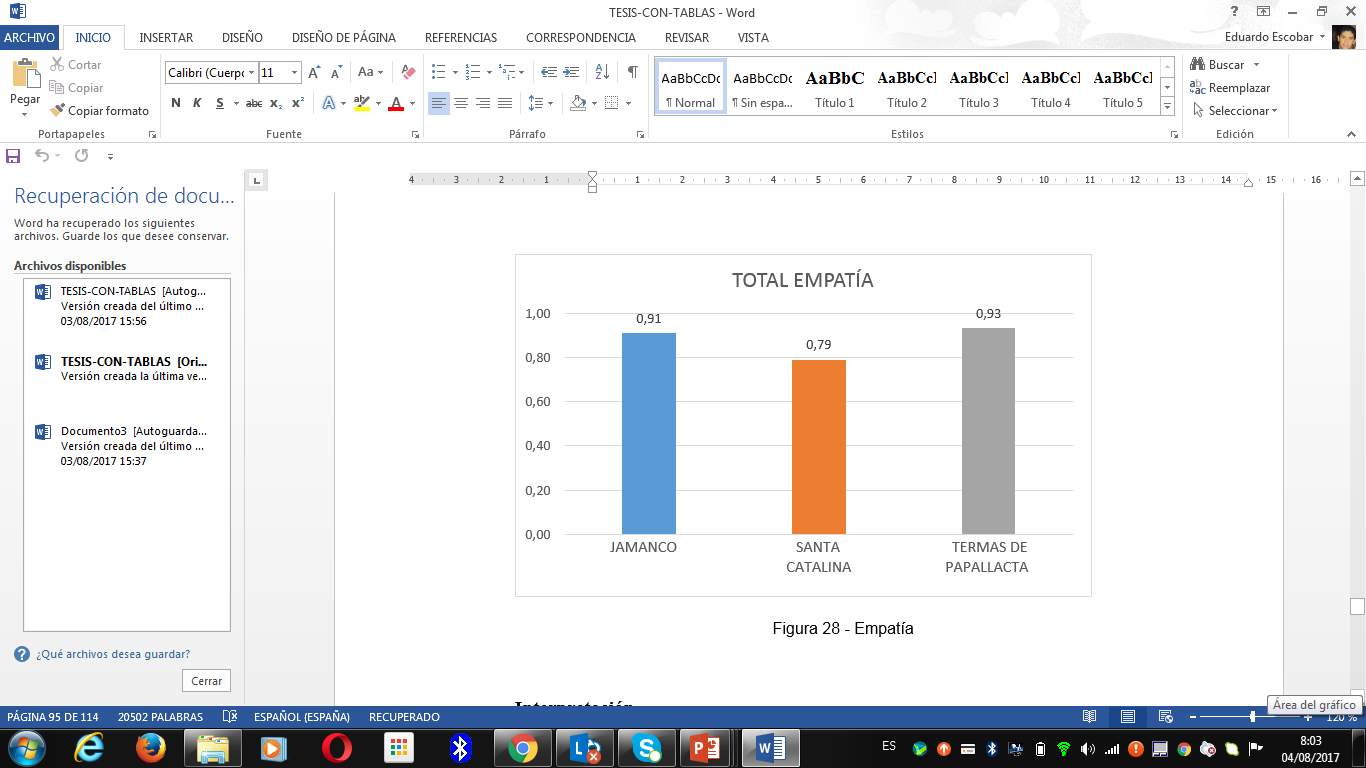 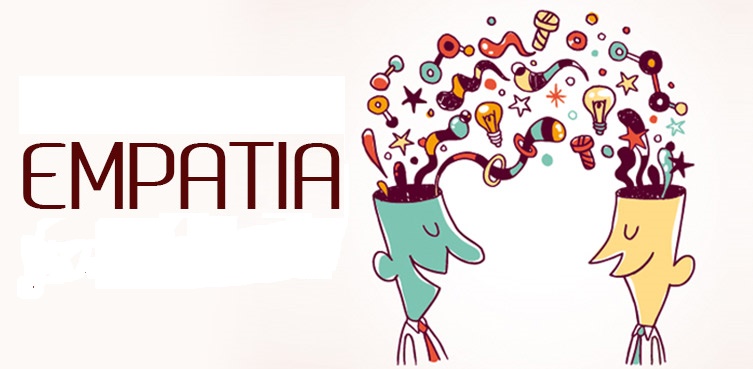 goo.gl/7oKBwW
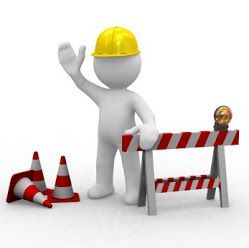 goo.gl/pQhgnx
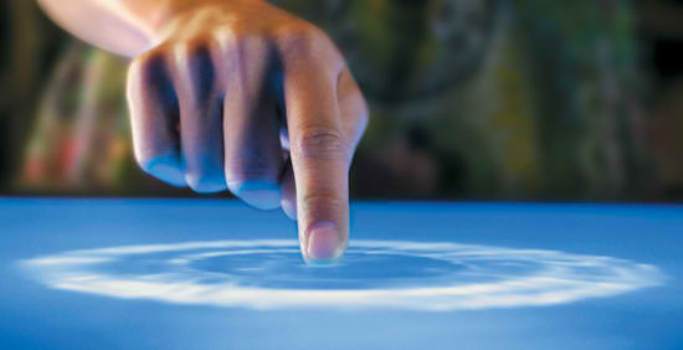 goo.gl/F4PPBn
CONCLUSIONES
RECOMENDACIONES
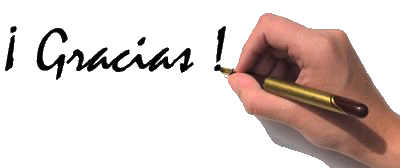